Task Force onBehavioral Health Data Policiesand Long Term StaysMeeting Two
December 18, 2014
Beth Waldman and Megan Burns
Agenda
Welcome
Public comment
Discussion of draft vision and measures
Long term stays
Next Steps
2
Since We Last Met….
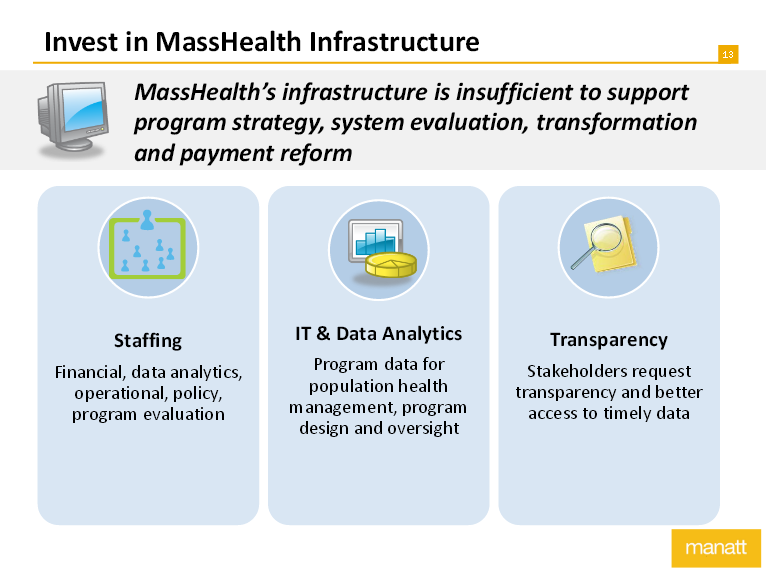 MMPI released 5 priority areas for the new administration including Behavioral Health Integration and Infrastructure Investment
3
Source: http://bluecrossfoundation.org/sites/default/files/Manatt%20Presentation_FINAL.pdf
Since We Last Met…
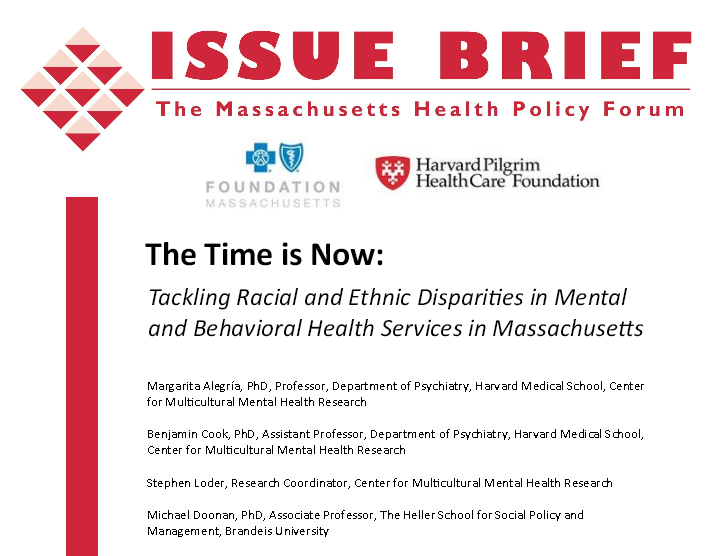 MA Health Policy Forum released a report on racial and ethnic disparities in behavioral health
4
Happening now…
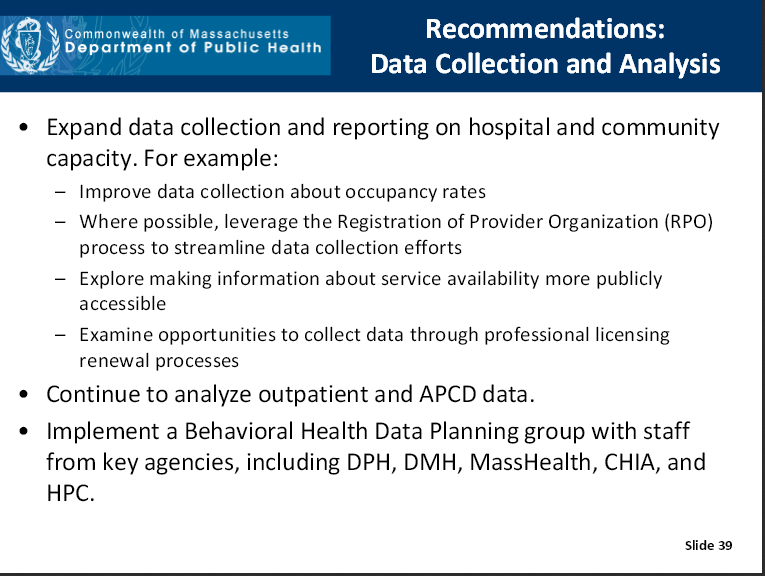 The Health Planning Council is releasing its final report today.
5
Connecting the Dots….
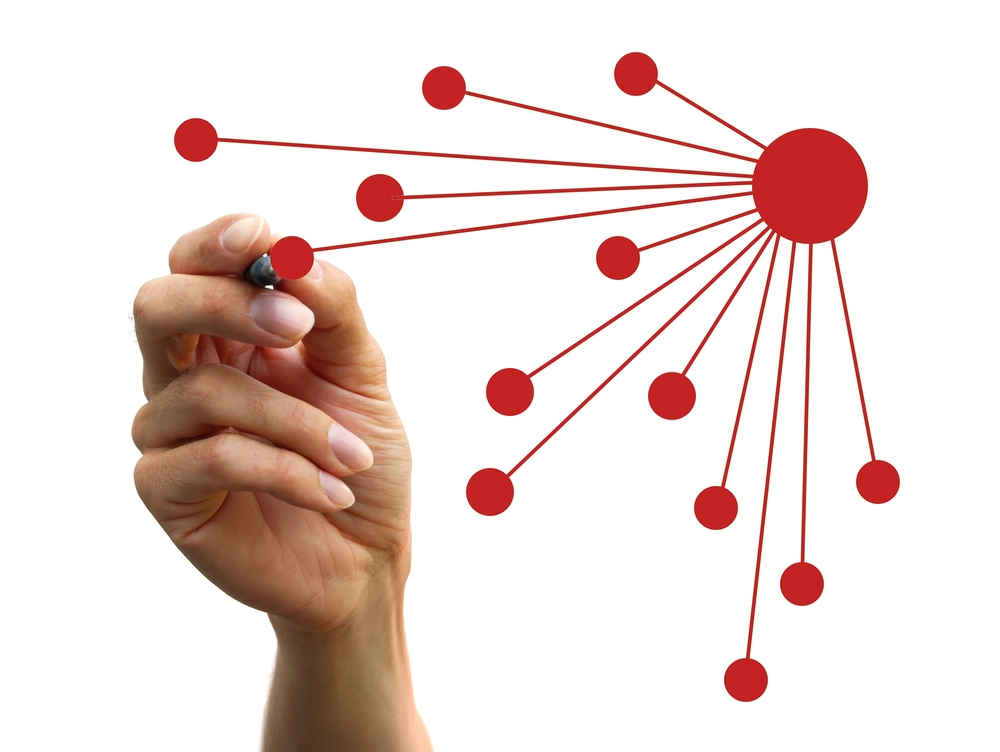 Current and past work is highlighting the need for data that can tell us more about the MA behavioral health system and its performance.
6
Connecting the Dots…
7
Draft Vision
Discussion of Draft Vision
Packet includes draft vision
Key topic areas are in red 
Looking for feedback on topics:
What is missing? 
What shouldn’t be there?
8
What Measures Can Assess the Behavioral Health System?
Our goal is to develop measures that would help the legislature assess the performance of the behavioral health system and to inform its investments of resources.

When reviewing these measures, we will need to consider:
Are these good measures?
Do they sufficiently assess the performance of the behavioral health system?
Which measures best indicate system performance without needing additional information?
9
Five Draft Domains
Person Centered

Workforce & Infrastructure

Access

Health & Wellbeing Outcomes

Fair and Reasonable Payment Rates and Financial Alignment
10
Person Centered Measures
How much improvement perceived in oneself as a result of the care provided*
Percent of patients that agree they had a team of providers working to meet the patient’s needs
Ability to access care when needed
Consumer and family participant in treatment planning, as desired, and agreement with plan of care
11
Workforce & Infrastructure Measures (1 of 2)
Number of providers in specialty, including:
Hours work
Work setting
Types of insurance accepted
Training
Languages spoken
Types of services provided
12
Workforce & Infrastructure Measures (2 of 2)
Numbers and types of behavioral health providers with interoperable EHRs and protocols in place to share information with physical health and behavioral health providers.

Number of prescribing providers with ability to review up-to-date behavioral and physical health medical lists prior to issuing new prescriptions
13
Access Measures (1 of 2)
Number of patients in the ED that are ready to be discharged or admitted but unable to leave ED because they are waiting for available care in either the community or hospital.
Number of individuals with more than six ED visits within a 12 month period with a behavioral health diagnosis
Number of patients in IP psychiatric care that are ready to be discharged to step-down care but unable to leave IP care because they are waiting for available step-down care.
14
Access Measures (2 of 2)
Unduplicated count of individuals receiving behavioral health services in the state as compared to those expected to need behavioral health services (based on prevalence)
Number of licensed beds and occupancy rates for:
IP psychiatric beds
Free-standing psychiatric facility
DMH Continuing Care facilities
Number of licensed inpatient psychiatric beds compared to number of staffed beds, by region, including nearby out of state facilities 
Average time to appointment for outpatient behavioral health care, by service type.
15
Care Delivery, Health and Wellbeing Outcomes: Behavioral Health Integration
Number of patients with behavioral health issues that are being screened for medical issues (e.g., LDL, BP, BMI, etc. as appropriate)
Number of patients with  medical health issues that are being screened for behavioral health issues in the primary care setting (e.g., depression, substance use, etc.)
Number of primary care practices that offer integrated behavioral health services
Number of behavioral health practices that offer integrated primary care services
16
Care Delivery, Health and Wellbeing Outcomes: Other Measures
Provider performance against evidence-based standards of care
Readmissions to any care setting within 30 days of discharge from IP psychiatric care
Follow-up after hospitalization for mental illness or substance use disorder within 7 days and within 30 days
Follow-up referral and adequate connection to care after discharge
Number of arrests for individuals who have received behavioral health care and for individuals who have received treatment within the past 30 days
Percent of individuals with behavioral health needs who have stable housing
17
Fair and Reasonable Payment Rates / Financial Alignment
Variation in payment rates across provider types
Total cost of care for individuals receiving behavioral health services
Number of providers that receive payment and / or performance incentives for integration and / or coordination work
Cost of care for individuals receiving behavioral health services in a hospital setting, including ED care
Inclusion / exclusion of behavioral health in alternative payment contracts
18
Long Term Stays Discussion: A Preview
Chapter 230 asks Task Force to make recommendations to:
reduce the number of long-term patients in DMH Continuing Care Facilities, acute psych units and emergency departments
Suggests potential solutions including:
Increased capacity in Crisis Stabilization Units 
Prioritization of individuals in need of re-admission within 30 days of discharge from a DMH Continuing Care Facility
19
Complex, Interdependent System
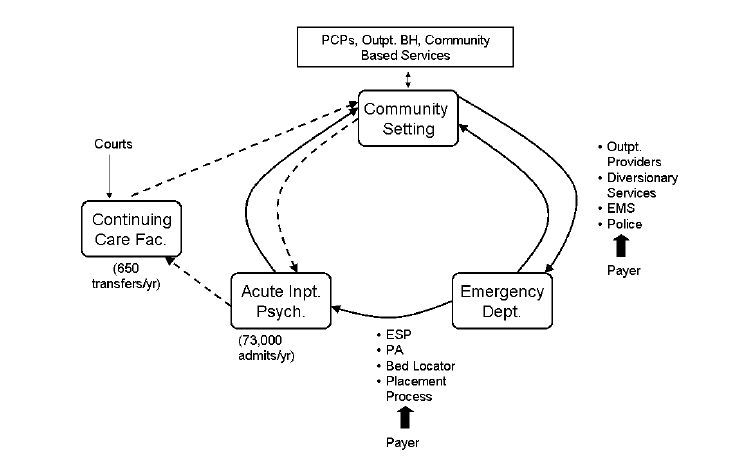 20
Source: ED Length of Stay Issues for Behavioral Health Patients: Update.  June 6, 2013.  EOHHS
Available Data on Long Term Stays
State collects information on the children who are in specialized services and ready for discharge through the CARD List. This does not measure ED, but does lead to inability to discharge others from the ED

State also collects data on the number of adults who are awaiting placement in DMH Continuing Care Facilities through the DART list.

Hospitals individually track who is “boarding” in the ED, or who is inpatient but awaiting discharge.  Required to report to DPH if over 12 hours.
21
CARD List
Source: http://www.mass.gov/eohhs/gov/commissions-and-initiatives/children-awaiting-resolution-and-disposition.html
22
Next Steps
Next meeting:  January 27th 9:30-noon.
Location TBD

Consider data questions and develop  survey for insurers/state purchasers based on today’s conversation
Next meeting will focus on Long Term Stays and potential solutions to recommend
23
Contact Information
For any questions contact:

Beth Waldman:	bwaldman@bailit-health.com or 
			781-559-4705
Megan Burns:	mburns@bailit-health.com or 
			784-559-4701
Joe Vizard:		joseph.vizard@state.ma.us or
			617-988-3313
24